October 9, 2016     Jesus is your King!
Zechariah 14:9-11   King over all the earth!
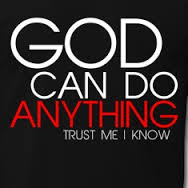 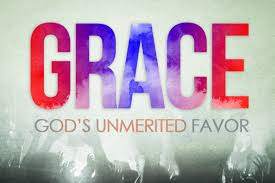 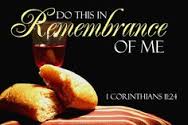 Zechariah 14:9-11   King over all the earth!
Title and Background: The book is named after its author, and the title means “The Lord remembers.” Zechariah’s prophetic ministry took place in the postexilic period, the time of the Jewish restoration from Babylonian captivity. His prophecies began two months after Haggai’s message.
Author and Date of Writing: Zechariah was not only a prophet but also a priest. He was among those who returned to Judah in 538 B.C. He was a contemporary of Haggai but continued his ministry long after him. The book of Zechariah was probably written sometime before 480 B.C.
Theme and Message: Zechariah was concerned about the rebuilding of the temple, and in his first message he warned the people they were to listen to God’s message through the prophets. He was also interested in their spiritual renewal.
Zechariah also contains many Messianic passages: he predicted Christ’s coming in lowliness (6:12), His humanity (6:12; 13:7), His rejection and betrayal for thirty pieces of silver (11:12-13), His being struck by the sword of the Lord (13:7), His priesthood (6:13), His Kingship (6:13; 9:9; 14:9,16), His coming in glory I14:4), His building of the Lord’s temple (6:12-13), His reign (9:10,14) and His establishment of enduring peace and prosperity (3:10; 9:9-10).
Text: Zechariah 14:9, “And the Lord will be King over all the earth; in that day the Lord will be the only one, and His name the only one.” This refers to the spiritual reign of Christ in the latter day; upon the success of the Gospel everywhere, there will great conversions in all places; Gospel churches will be established. The earth will be filled with the knowledge of the Lord.
His Kingdom will be from sea to sea, and His dominion will reach to the ends of the earth. In that day there will be one Lord and King, and he will be King for all those who are real Christians. All names of distinction will be laid aside and there will be unity of doctrine, uniformity of worship and there will be one true spiritual uniform religion. All agreeing in the same faith and practice, under one Lord and King, Christ Jesus.
Lesson: Church our King came as predicted by Zechariah. In Matthew 2:2, the Magi asked, “Where is He who has been born King of the Jews?” Also at the end of Jesus life before Pilate He was asked, “So you are a King?” Jesus answered, “You say correctly that I am a king, for this I have been born, and for this I have come into the world, to testify to the truth, everyone who is of the truth hears My voice.”
What does it mean that He is King? It means that, in the end, all other rulers will be conquered or abolished, and He alone will reign supreme as King and Lord of all the earth. There is no power, no king, and no lord who can oppose Him and win. There is no higher authority than Jesus the King. You see God raised him from the dead and placed Him over all things,
“far above all rule and authority and power and dominion, and above every name that is named, not only in this age but also in the one to come. And He put all things under His feet and gave Him as head over all things to the church,  which is His body, the fullness of Him who fills all in all” (Eph. 1:21-23).
What does it mean to us as Christians that He is King?
1) He controls who becomes a king and who doesn’t.
2)He regulates what the kings on earth do.
3)He has authority to claim citizens for His own Kingdom from all the nations and states of the earth.
4)He will triumph and bring all His saving purposes to victory.
5) Christ as King is ordering the world for the good of the church.
Be Encouraged, Strengthened, Hopeful, and Bold
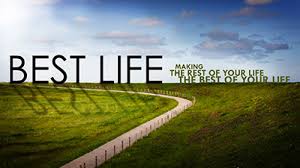 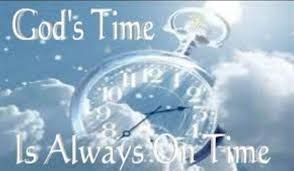 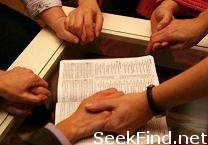 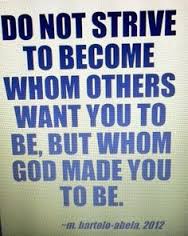 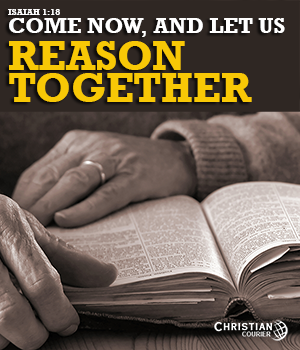 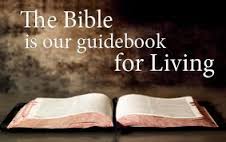 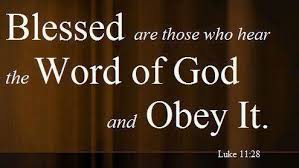